Guidance for Macros in PowerPoints
We use macros within PowerPoints to increase the interactivity of our presentations. Follow this simple process to get the most out of this resource.
What to do:
Open the PowerPoint file and  enable editing.
A security warning box may appear. Click yes. 
Click enable content.
Enter presentation mode (start the slide show).
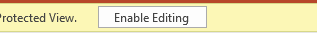 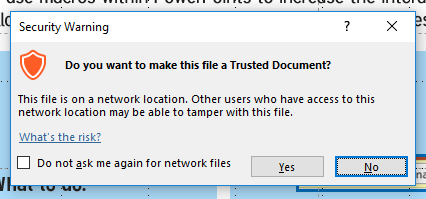 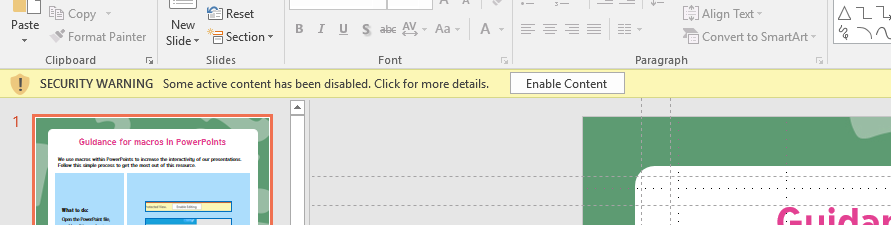 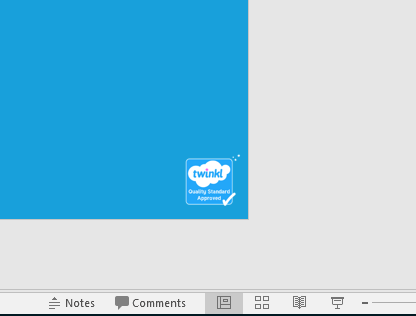 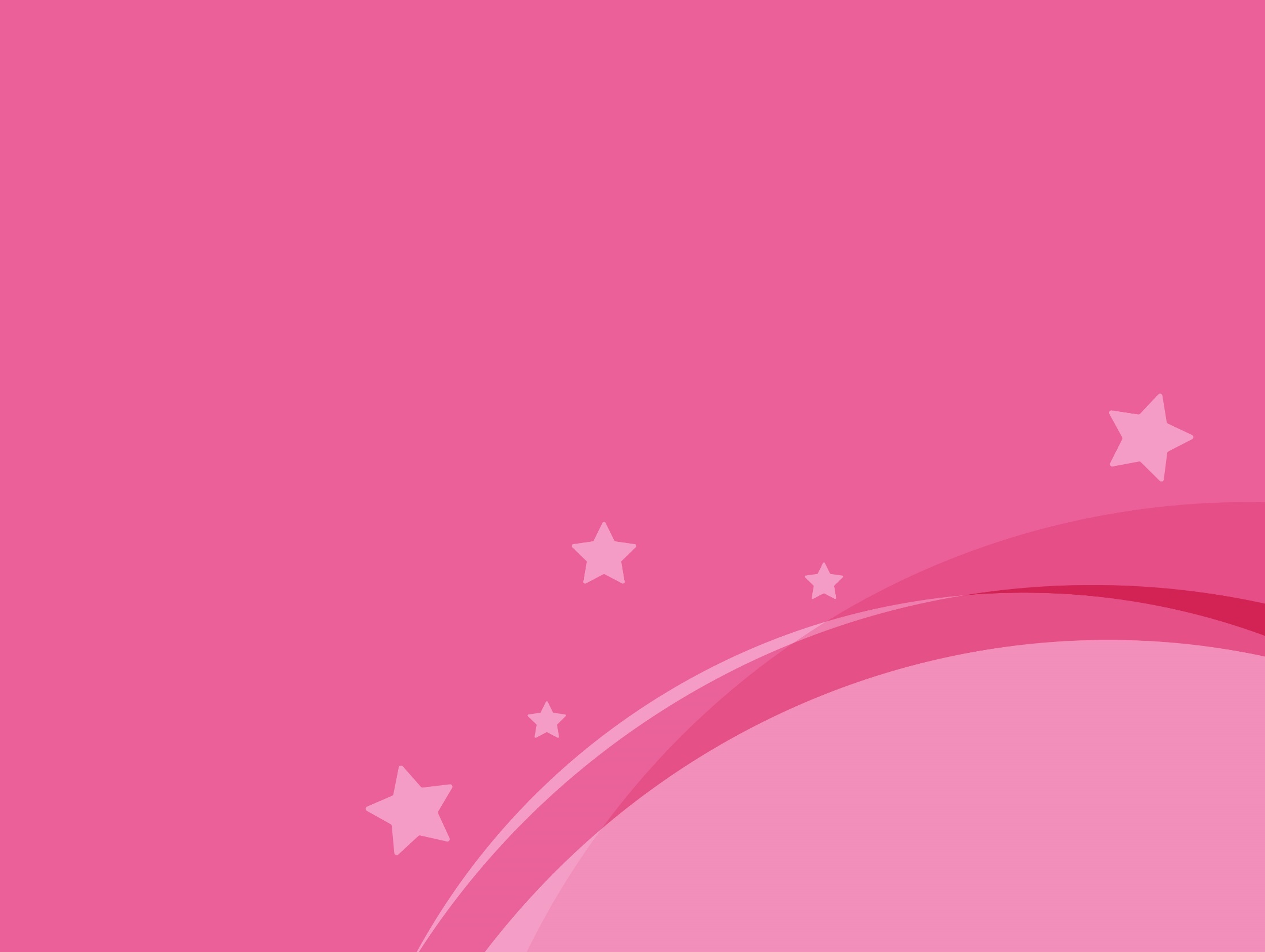 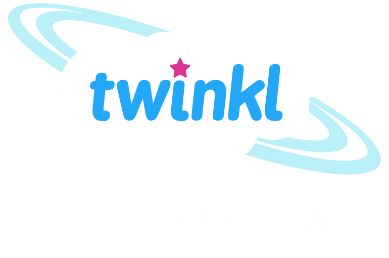 Science
Scientists and Inventors
Year One
Science | Year 6 | Scientists and Inventors | Marie Maynard Daly | Lesson 3
Aim
To explain how diet affects the way the body functions.
Success Criteria
I can identify the positive and negative effects that different foods have on my body. 
I can identify where my food comes from.
I can explain how cholesterol affects the body.
Keeping Healthy
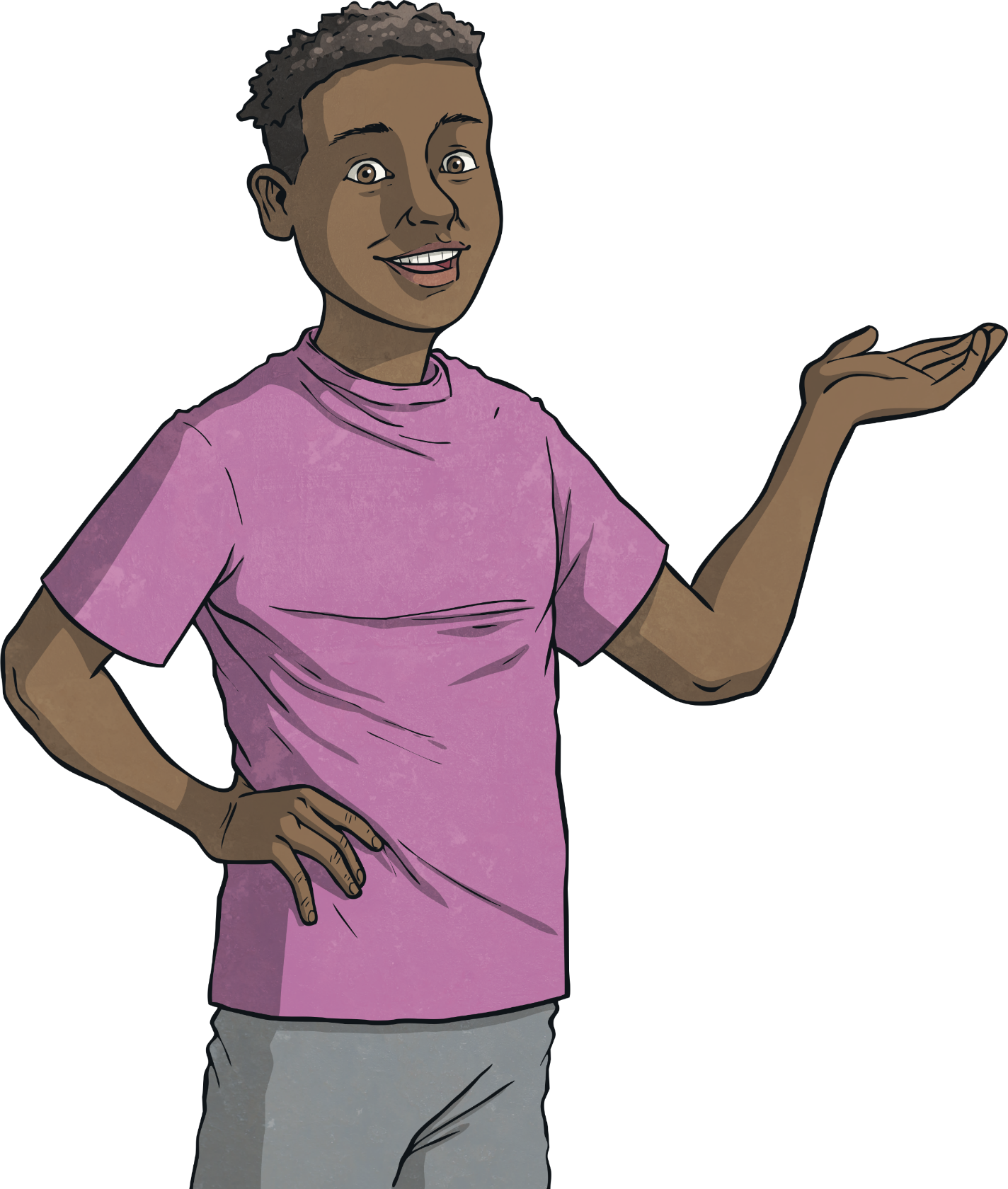 What do you do to stay healthy?
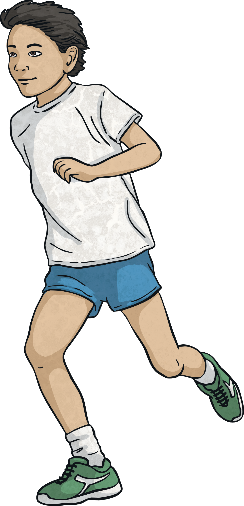 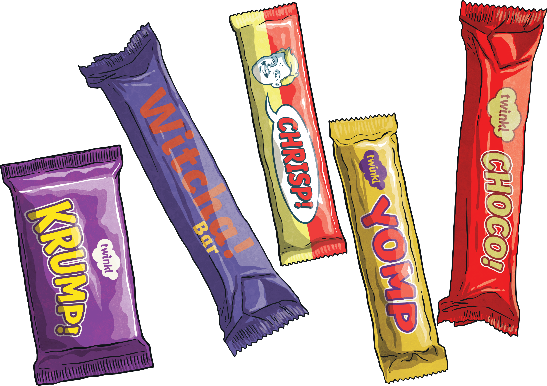 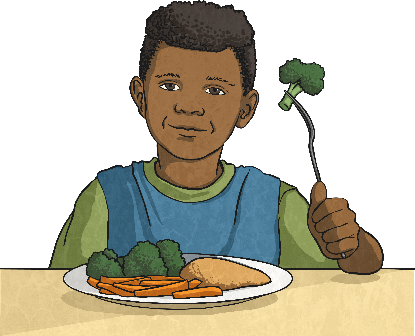 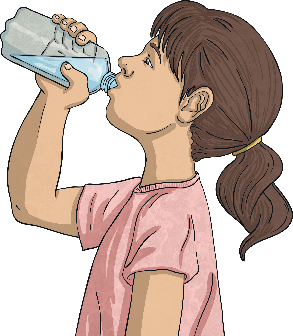 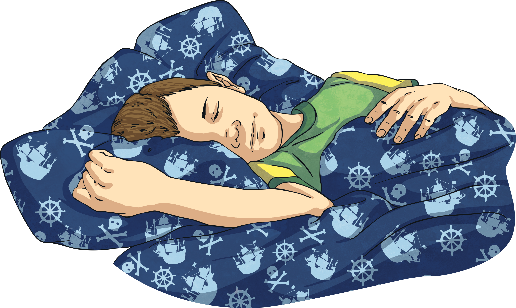 Eat healthily
Drink plenty
Exercise
Sleep enough
Avoid too much ‘junk’ food.
Food Sources
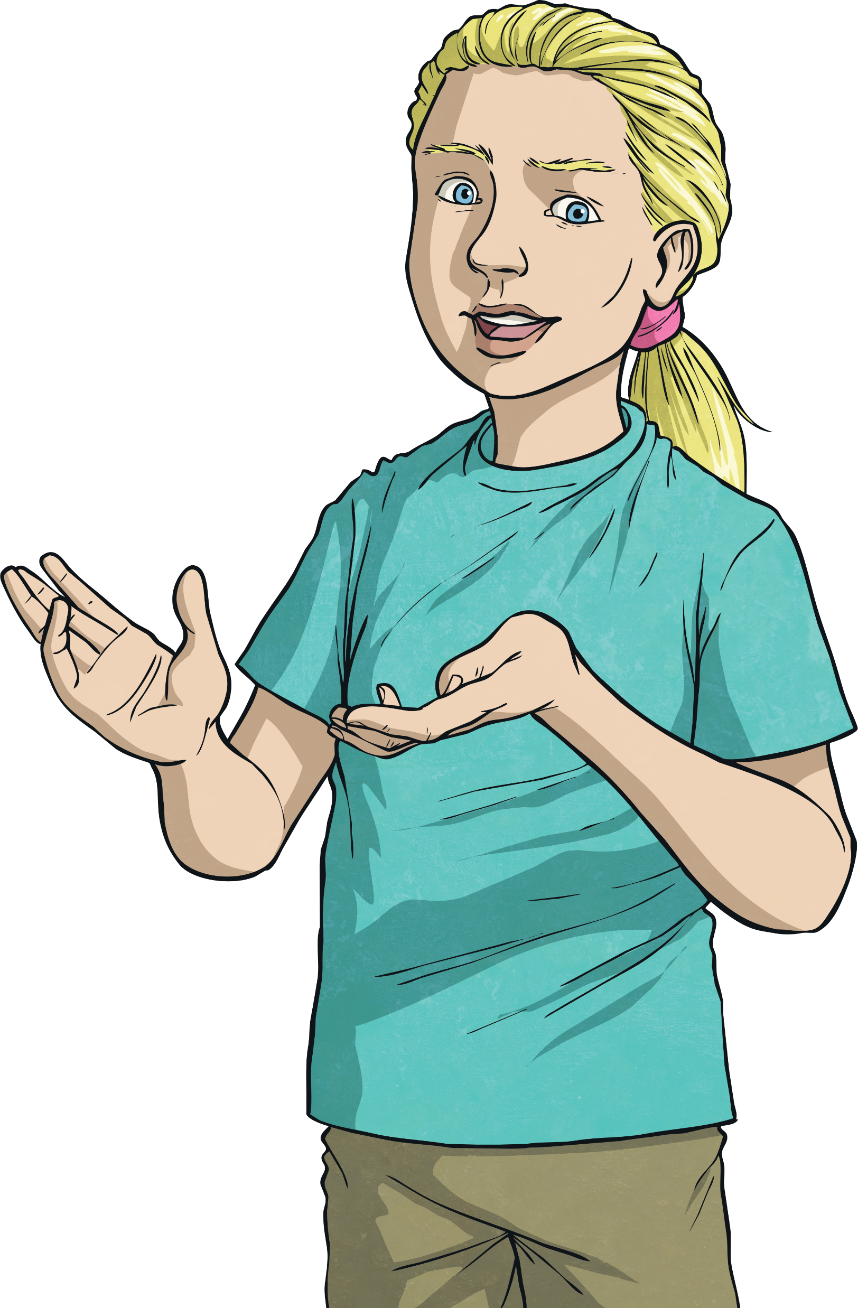 Today we are going to focus on how food keeps us healthy.
Look at these food sources and think about all the foods that humans can get from each one.
First, we’re going to think about where our food comes from.
Chicken
Potato
Wheat
Cow
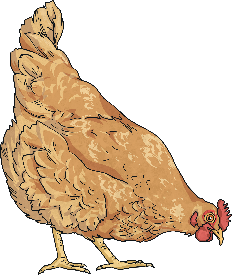 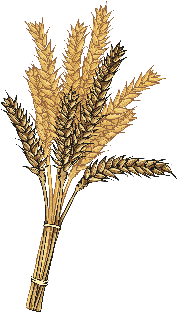 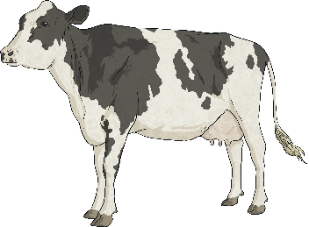 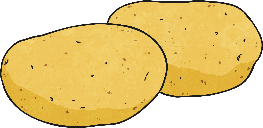 Food Sources
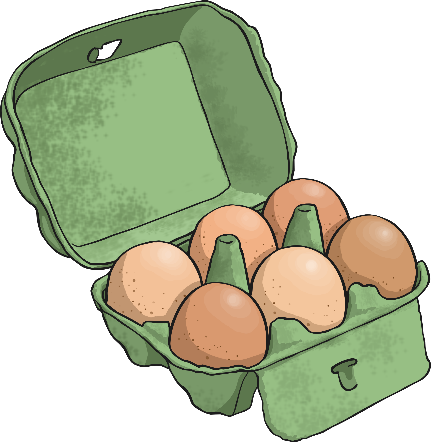 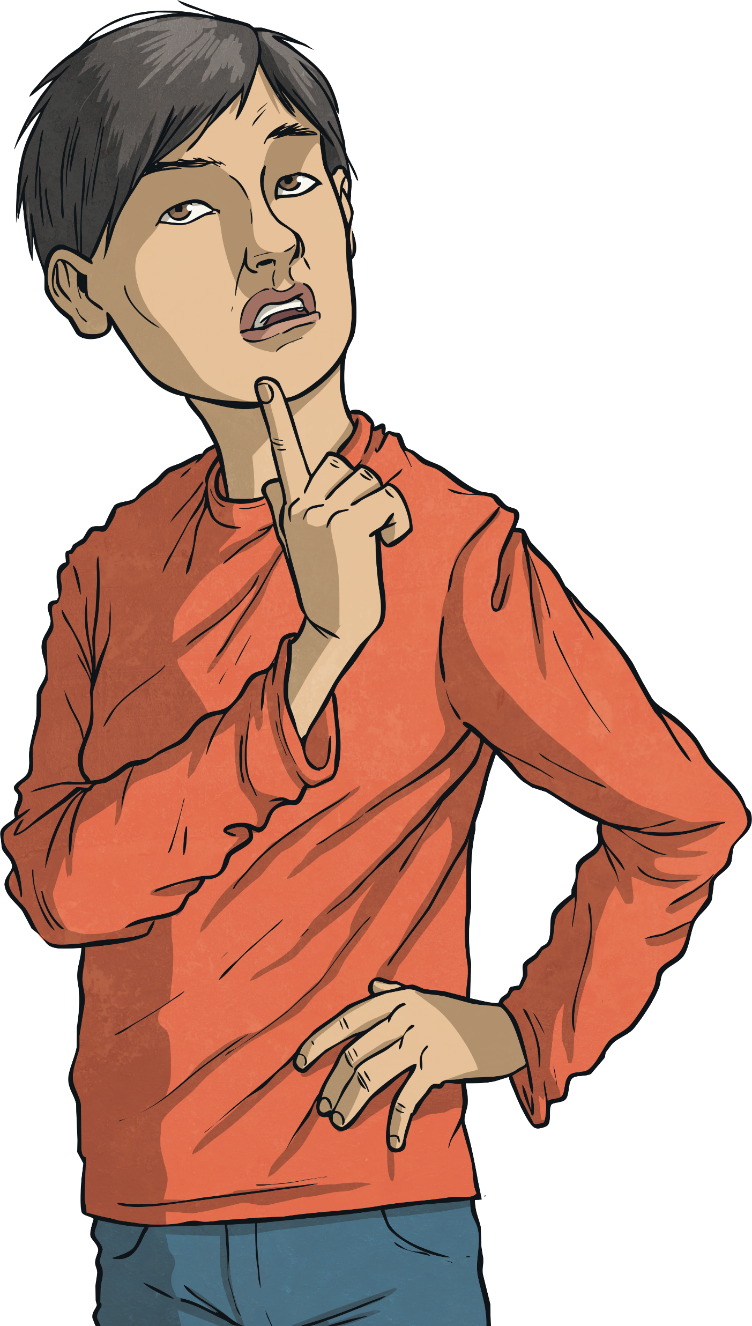 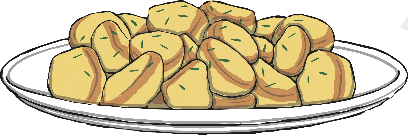 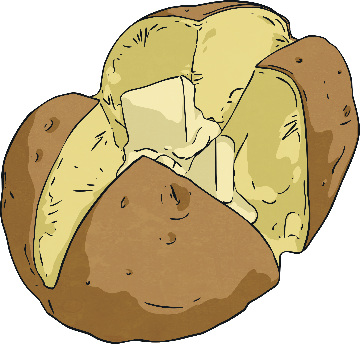 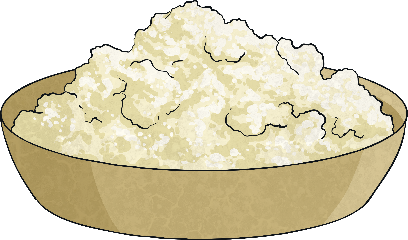 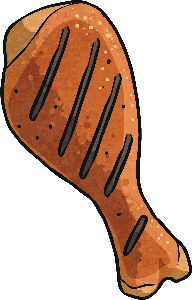 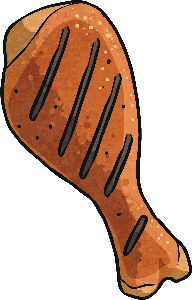 roast potatoes
eggs
mash
chicken drumsticks
jacket potatoes
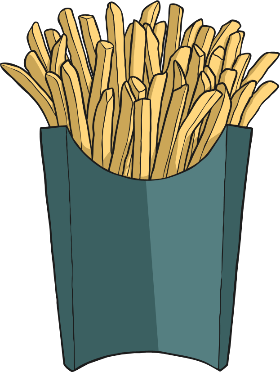 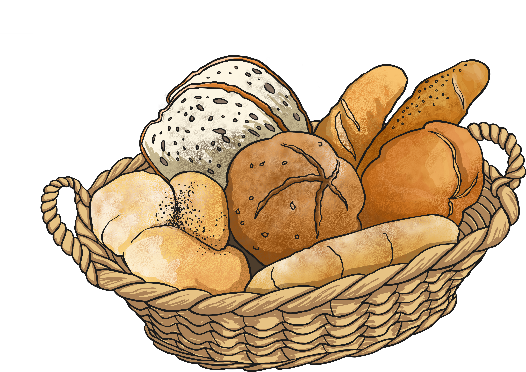 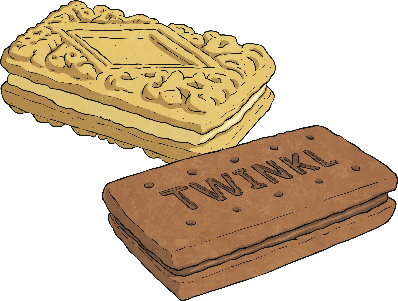 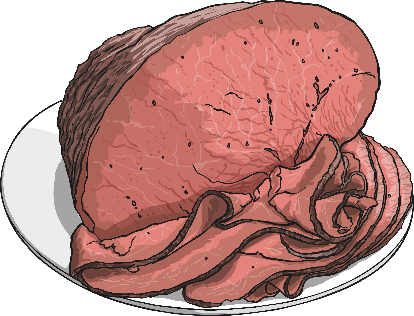 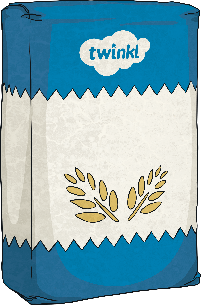 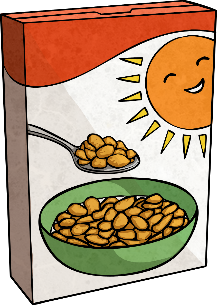 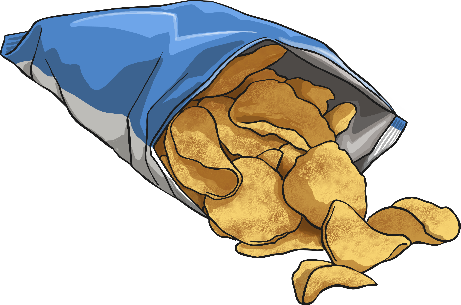 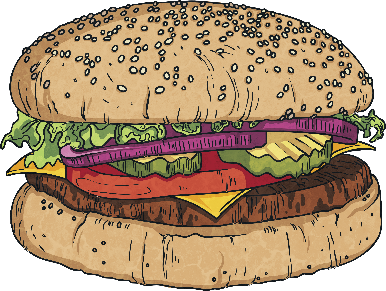 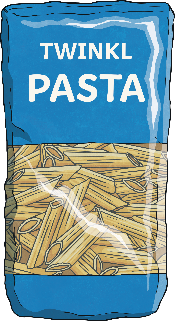 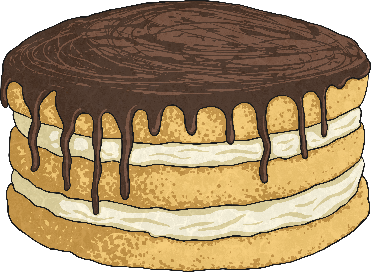 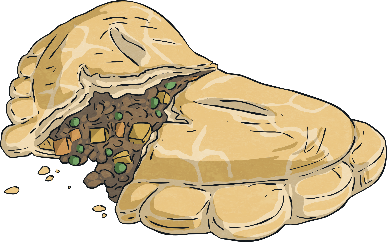 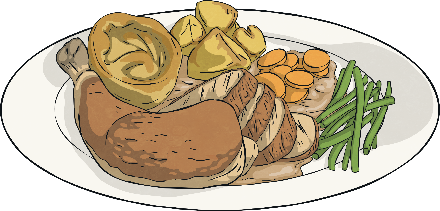 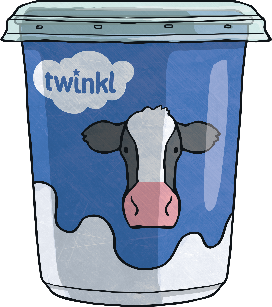 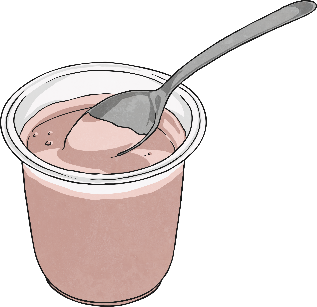 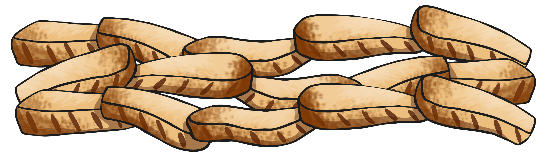 biscuits
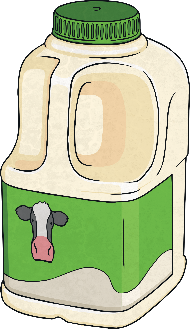 pasta
chicken
potato
wheat
cow
Did you think of any others?
mince
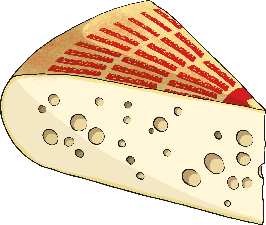 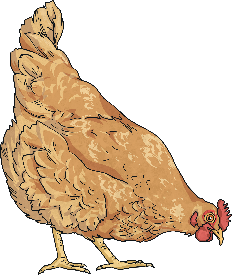 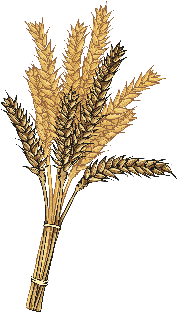 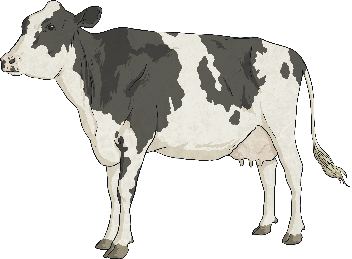 chips
roast chicken
chicken nuggets
bread
breakfast cereal
flour
crisps
beef
burger
cakes
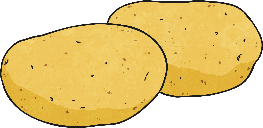 cheese
yoghurt
cream
milk
Marie Maynard Daly
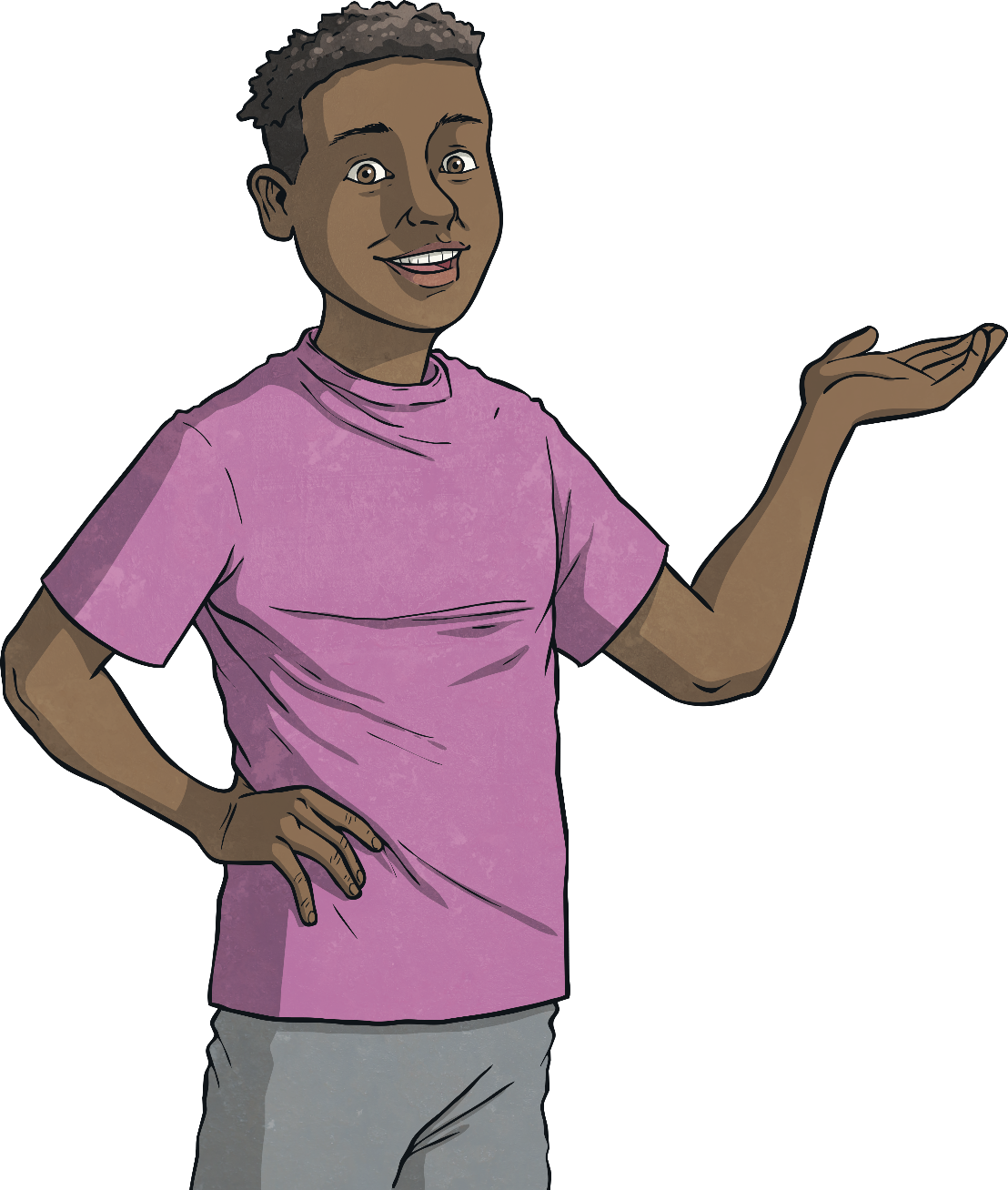 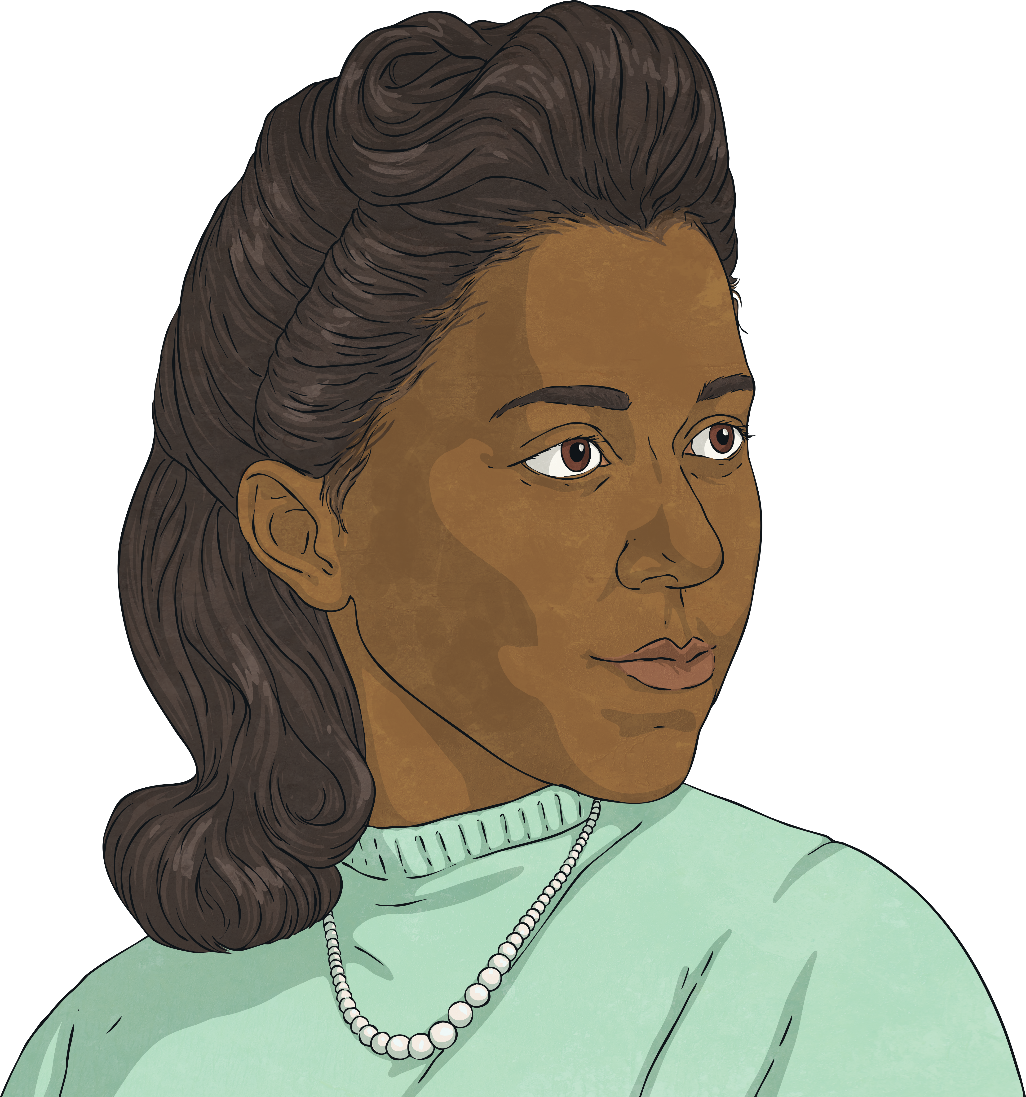 Marie Maynard Daly studied chemistry in New York, after attending an all-girls school that supported her interest in science.
Someone who researched the effects of foods on the body was Marie Maynard Daly.
She graduated with a degree from Queens University in 1942. She then took just one more year to get a master’s degree while working as a lab assistant.
Daly tutored students for a year before pursuing a PhD at Columbia under the direction of Dr Mary L. Caldwell, who was studying digestion in the human body. Marie also chose to study the chemicals affecting human digestion.
Marie Maynard Daly became the first black woman with a PhD in chemistry in the USA.
Marie Maynard Daly
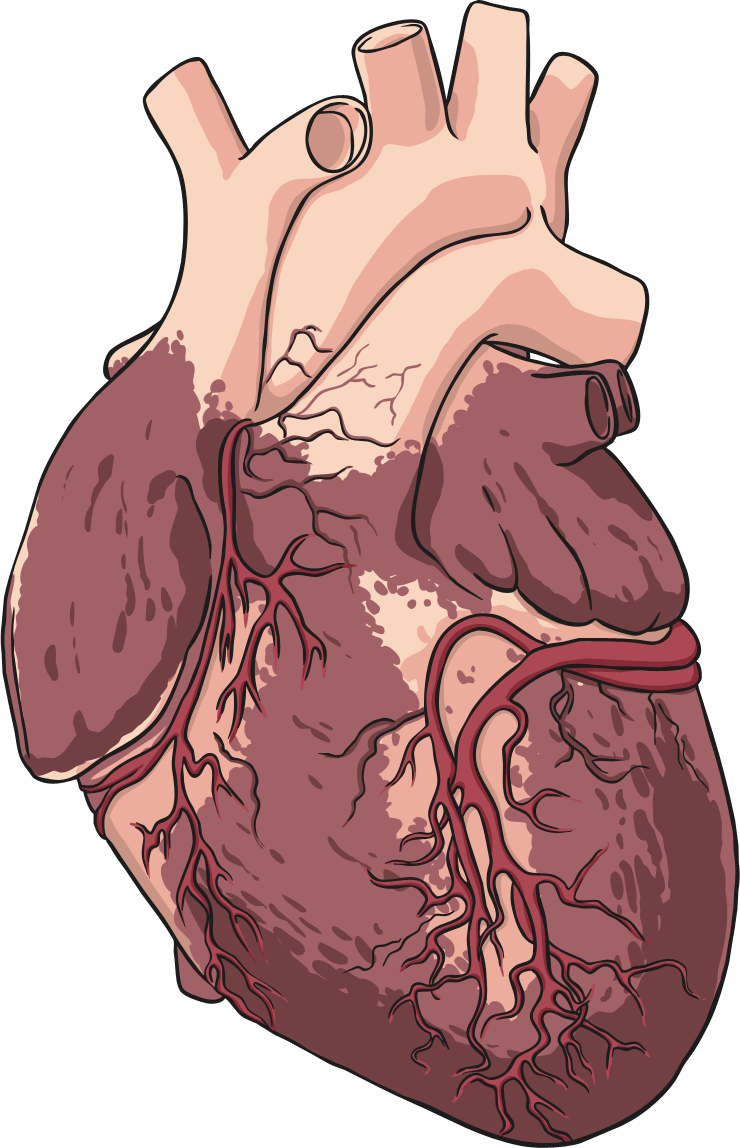 Now a doctor, Marie continued to study the chemistry of the human body.
She made huge advances in our understanding of how the heart and circulatory system are affected by sugar and cholesterol in our diets.
Her work has demonstrated that too many fatty and sugary foods can make the arteries narrower and can cause heart disease.
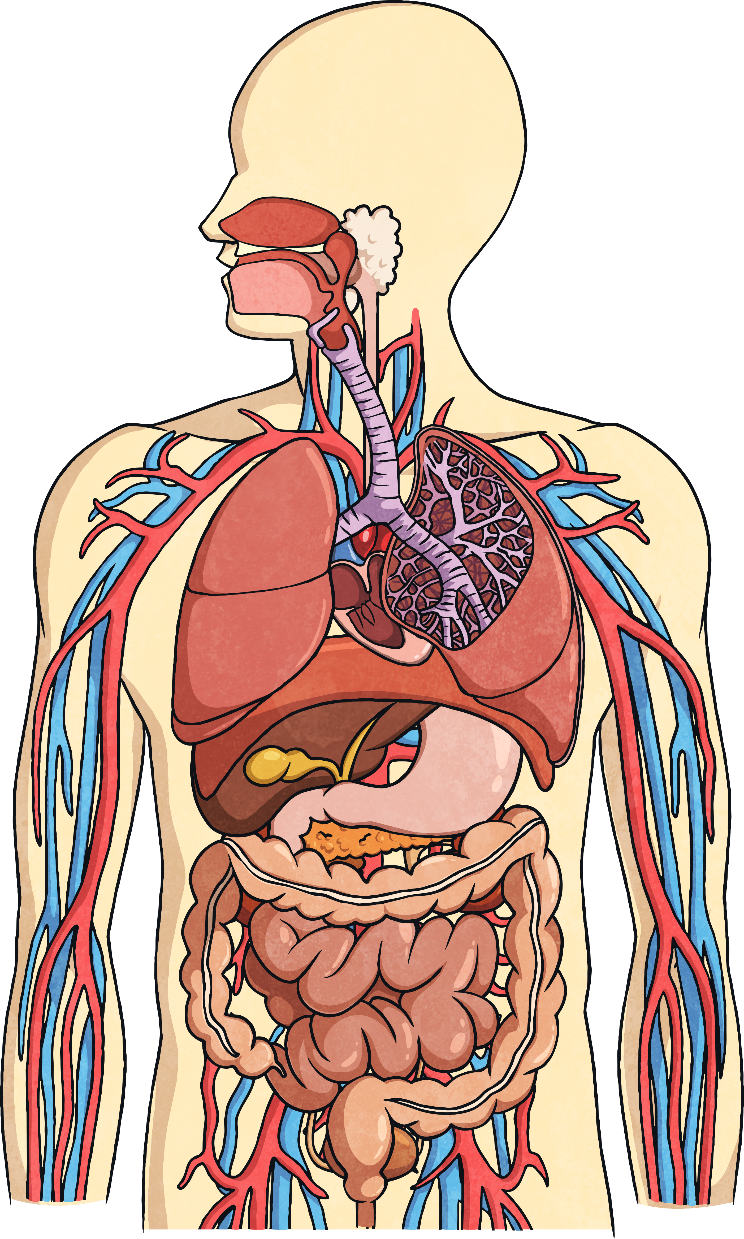 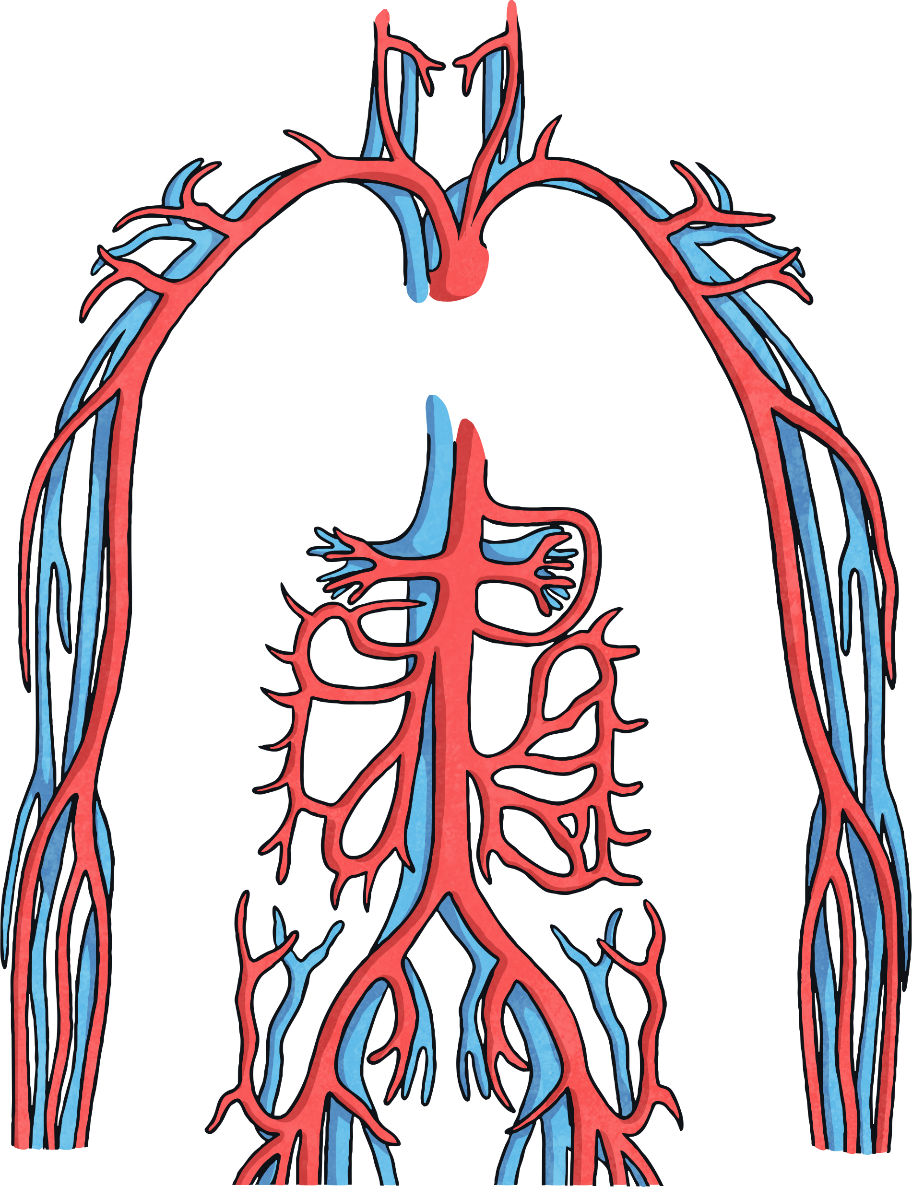 Cholesterol
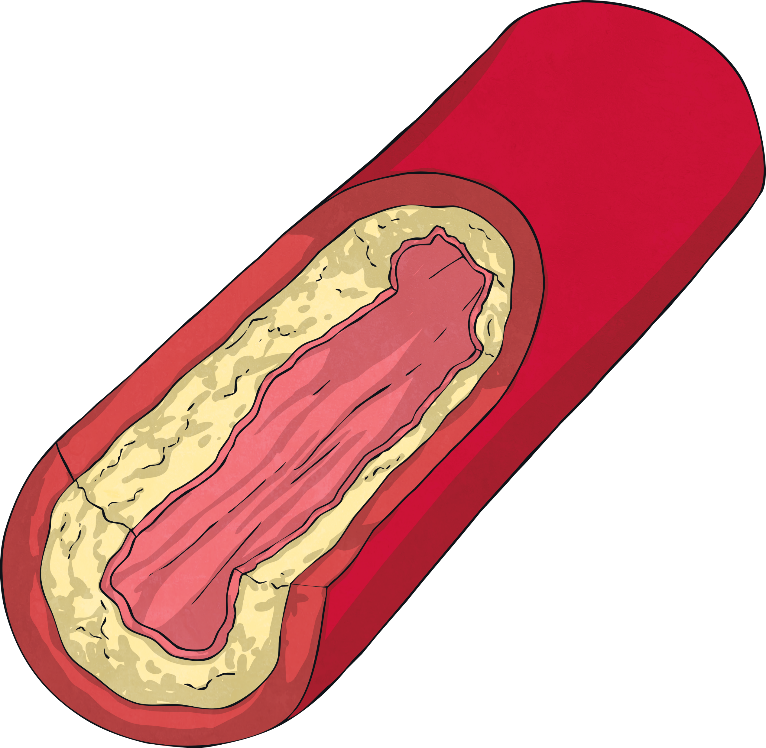 Cholesterol is a type of fat that travels in the blood. It only comes from animal products.
Our own livers actually make some cholesterol as some parts of our bodies need it.
We now know that there are two types of cholesterol.
One is good for keeping our blood vessels clean.
The other does the opposite - it can build up and block blood vessels which can be very dangerous. This was the type Marie Maynard Daly was interested in.
Cholesterol
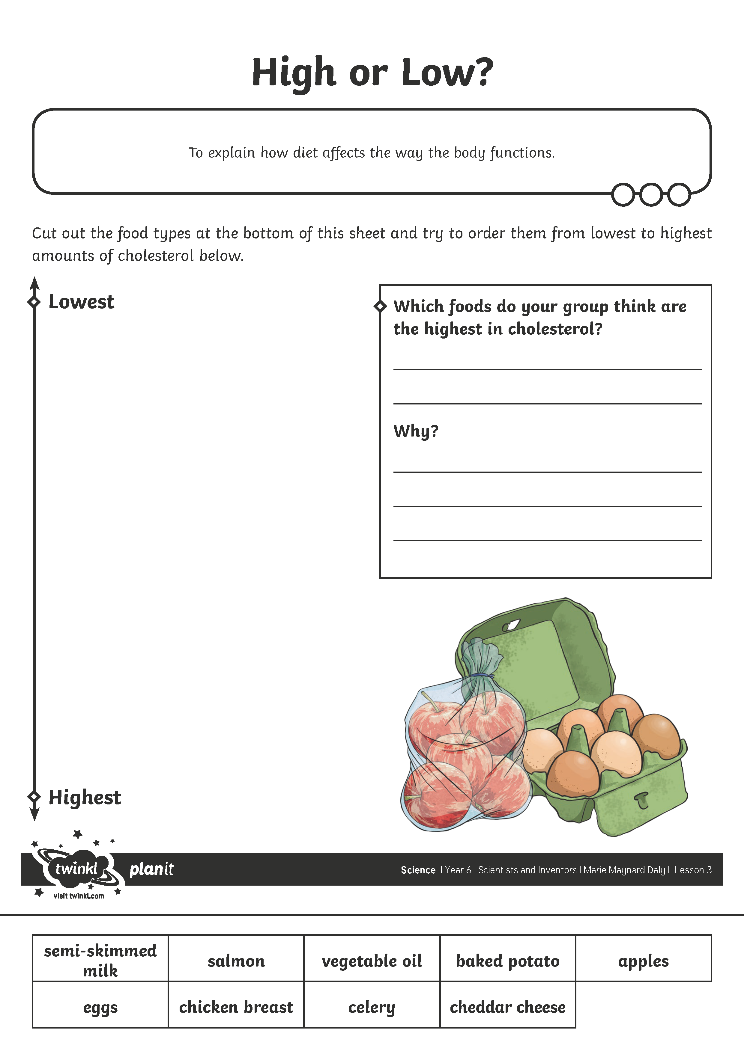 Think about which foods might have the highest amounts of cholesterol, then try to order them from highest to lowest.
Cut up the foods on your High or Low? Sheet.
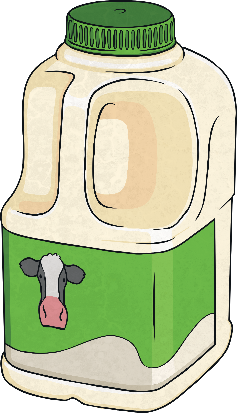 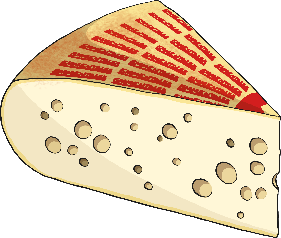 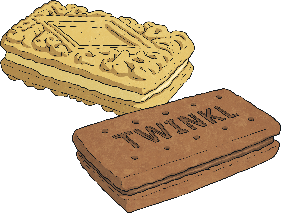 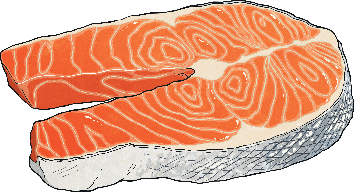 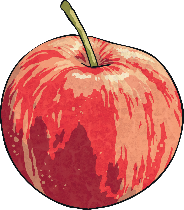 Cholesterol
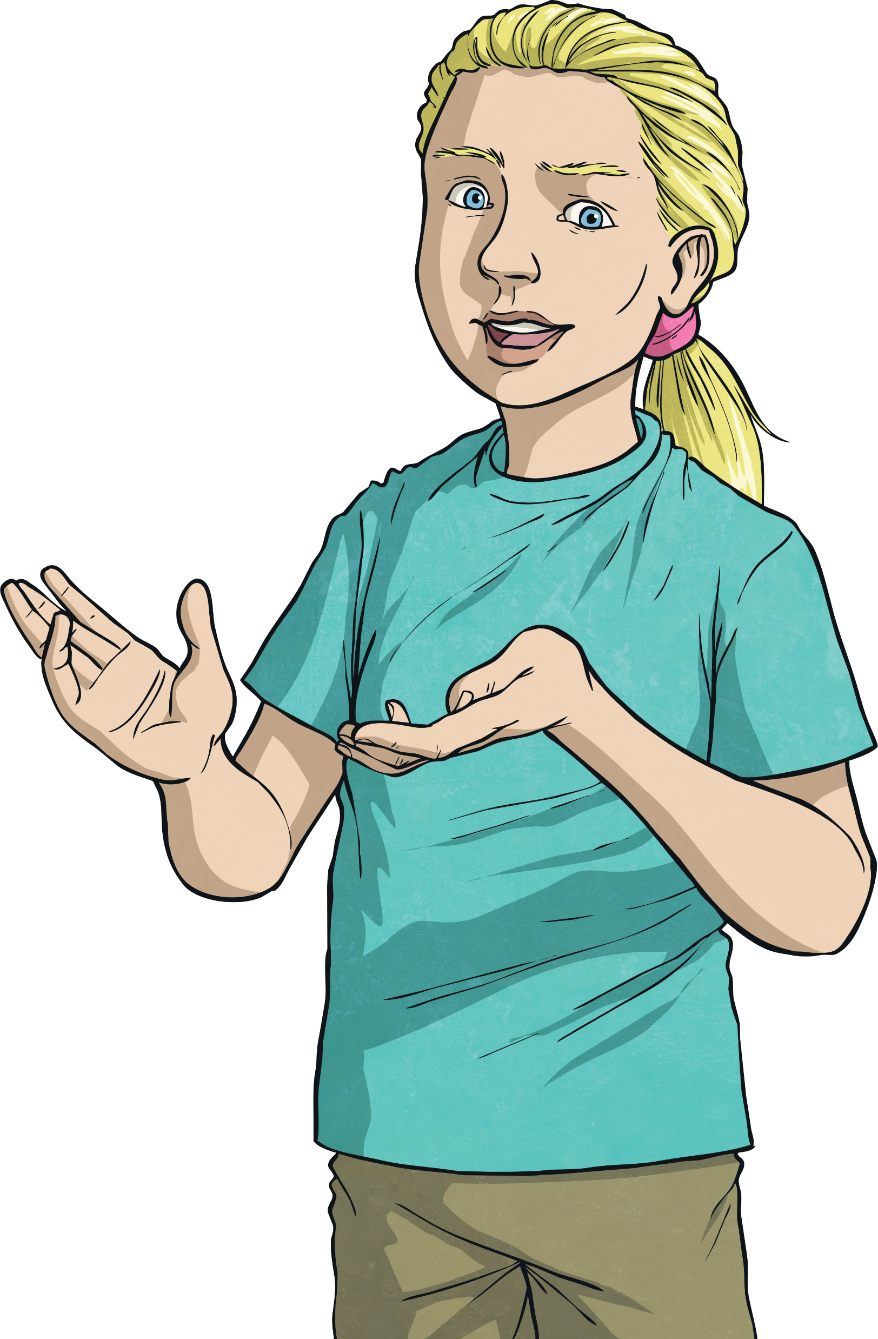 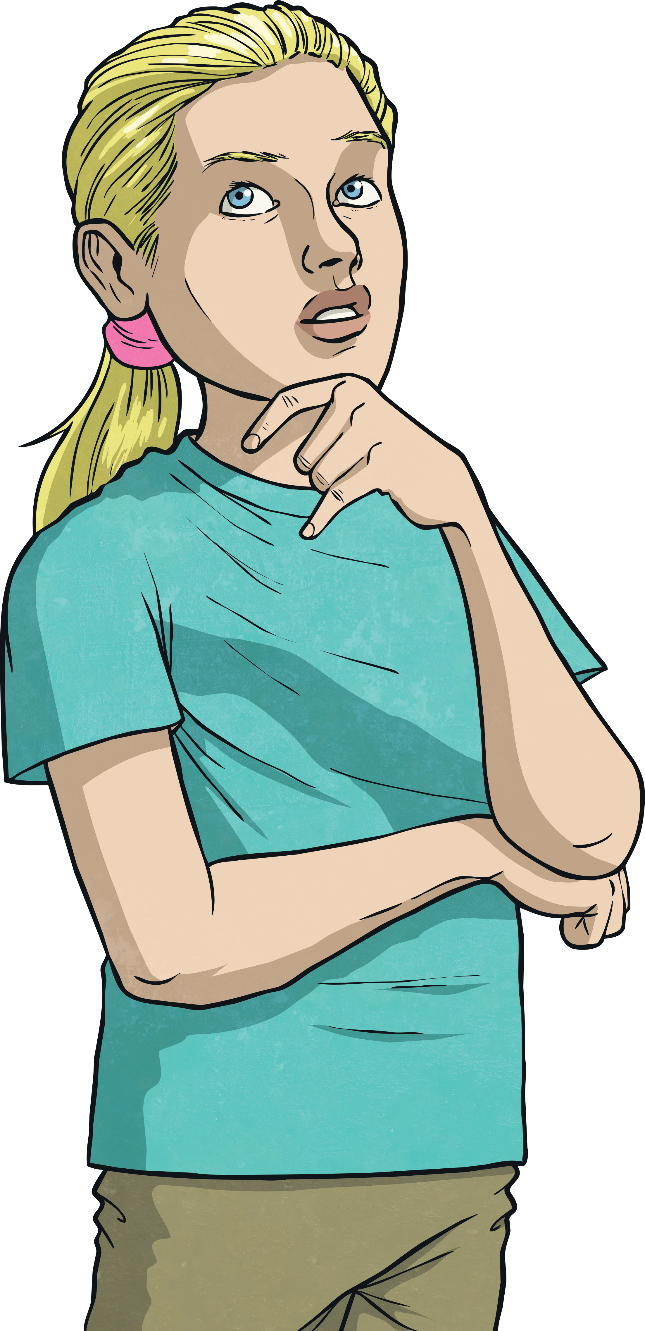 Here are the foods in order from lowest to highest amounts of cholesterol. They are shown here with the amount of cholesterol per 100g.
How close were you?
Did any surprise you?
What do you notice about the foods containing cholesterol?
Remember, some cholesterol is good for you and that fatty foods can be enjoyed as an occasional treat as part of a healthy diet.
They come from animal sources - in fact, cholesterol only comes from animal products.
Food with high levels of cholesterol can often be good in other ways, including 
as a source of protein.
Cholesterol
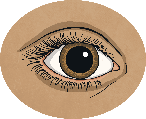 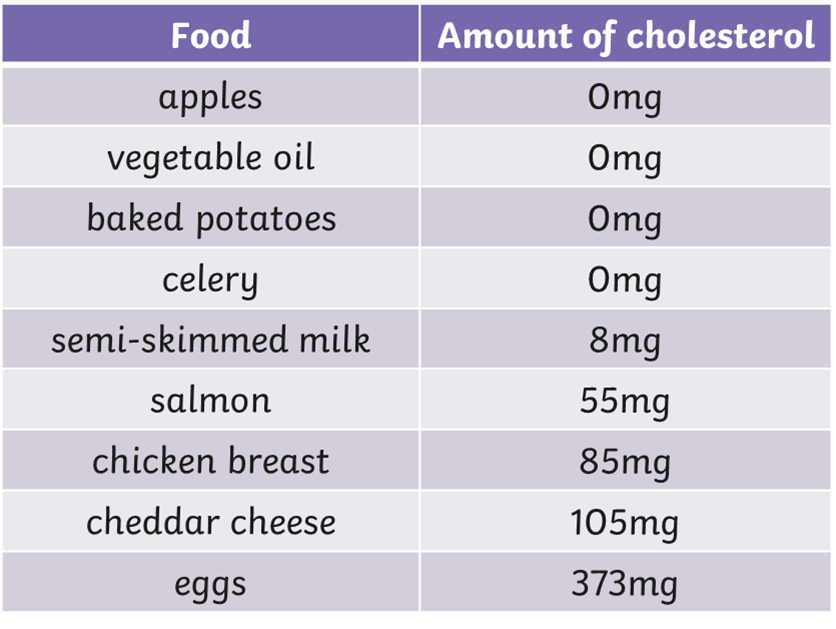 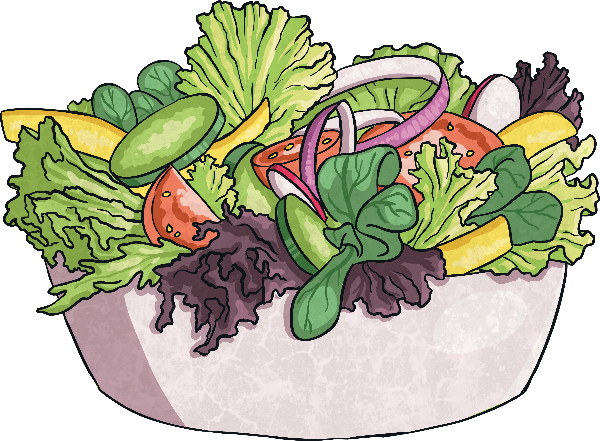 Foods from plants contain no harmful cholesterol.
Health specialists advise people who need to lower their cholesterol levels to eat less meat and cheese. This should help them to keep their hearts healthy.
It was Marie Maynard Daly’s work which proved that too much cholesterol could narrow blood vessels and lead to serious heart problems.
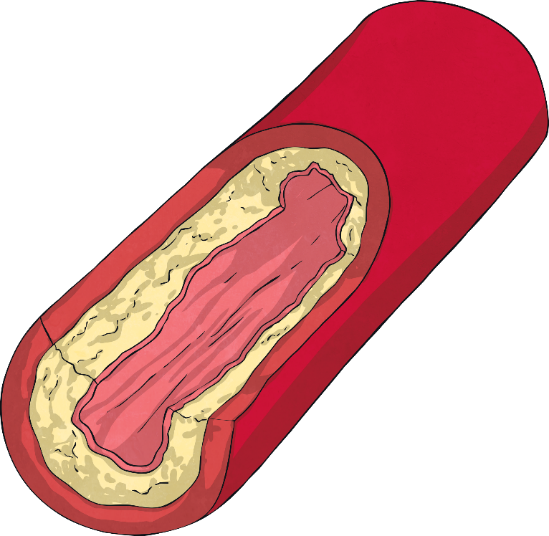 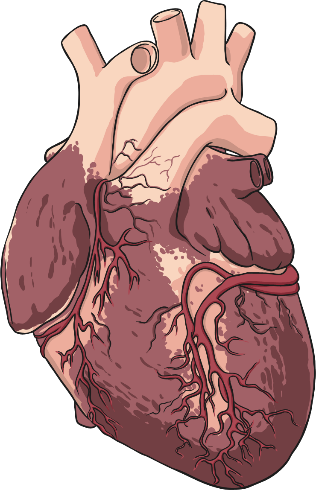 table
Diet and the Heart
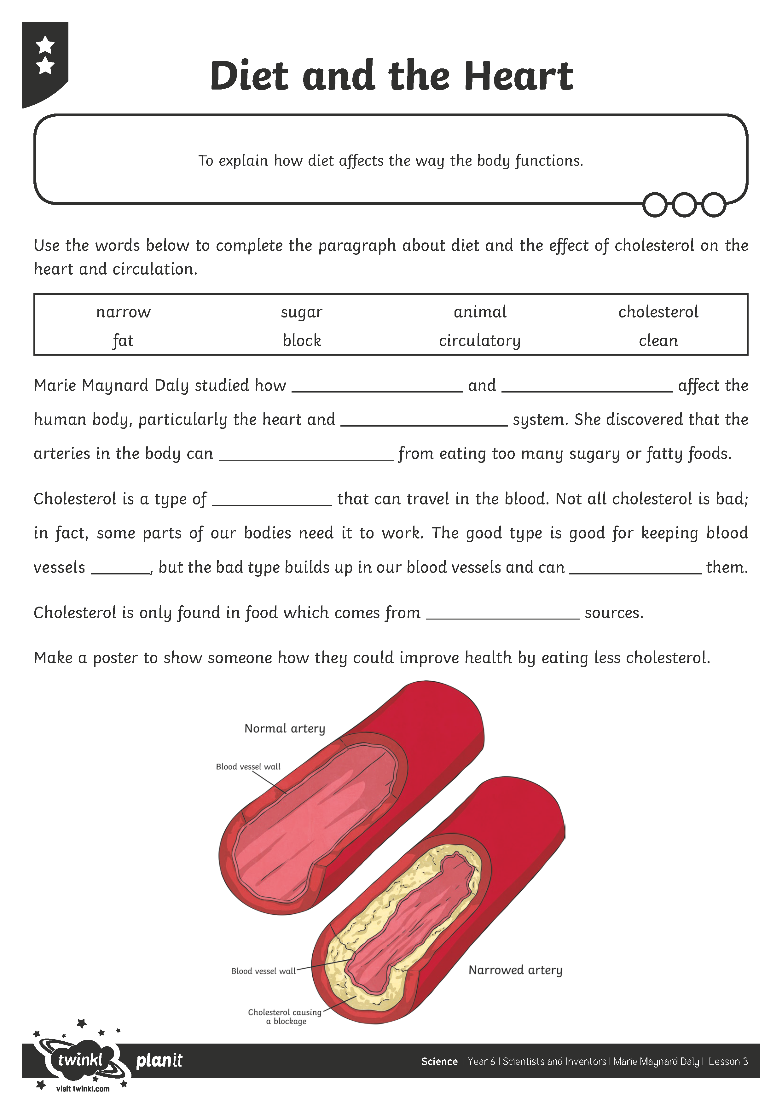 Complete this worksheet. Use the word bank to help you to complete the paragraph about diet and the effects of cholesterol on the heart and circulation.